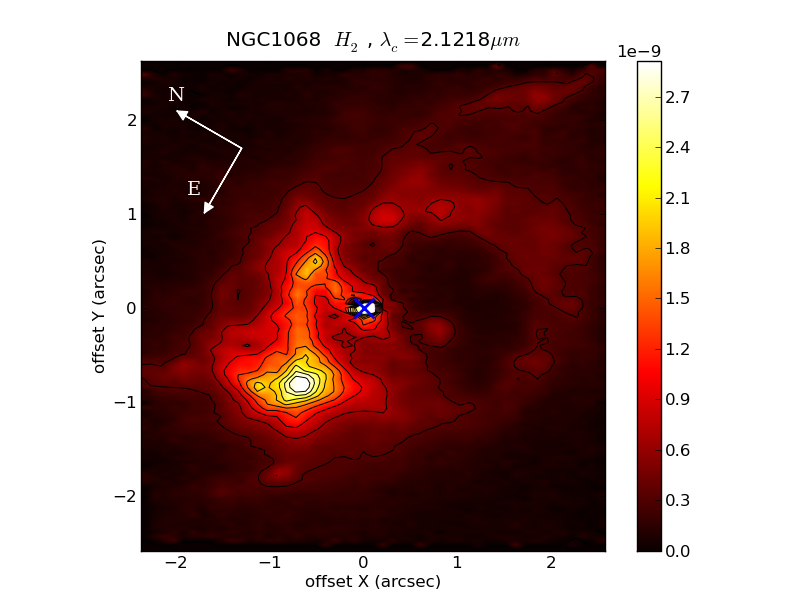 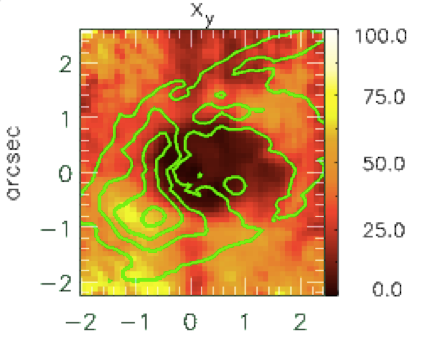 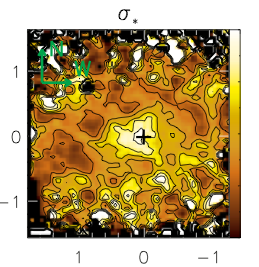 Recent results on the SB/AGN connection
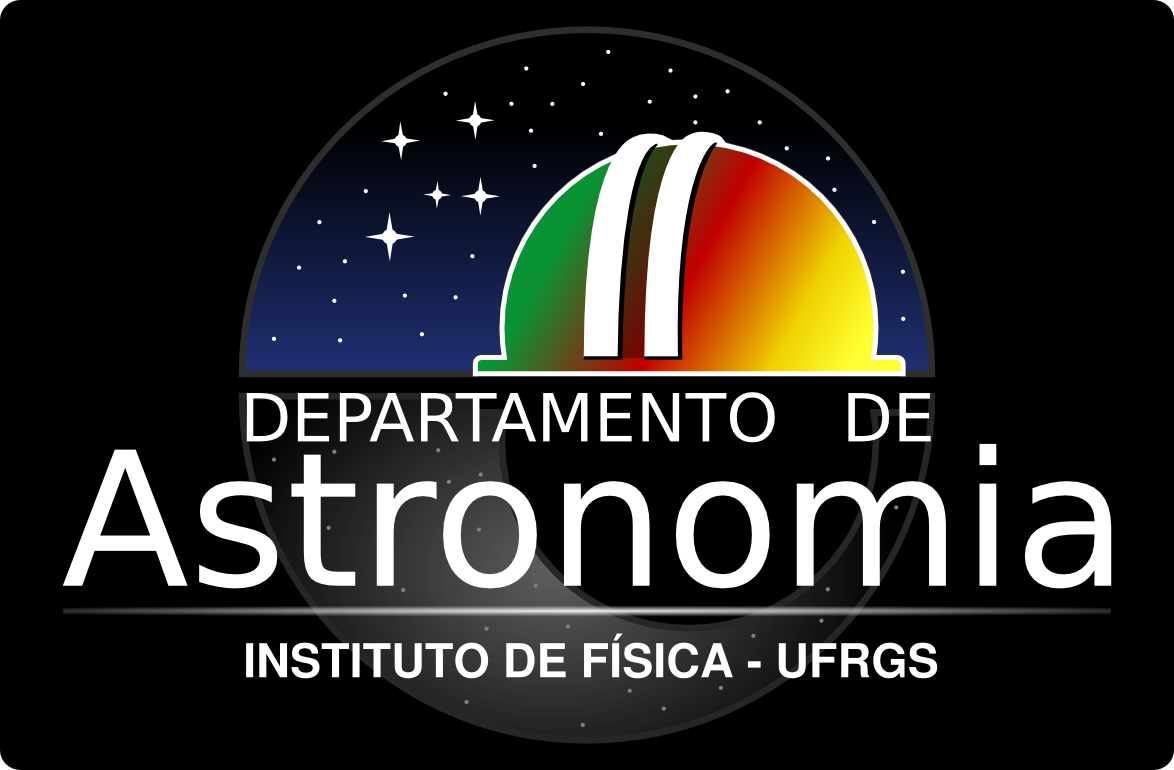 Thaisa Storchi Bergmann                                                                          
 Instituto de Física, UFRGS, Porto Alegre, RS, Brazil
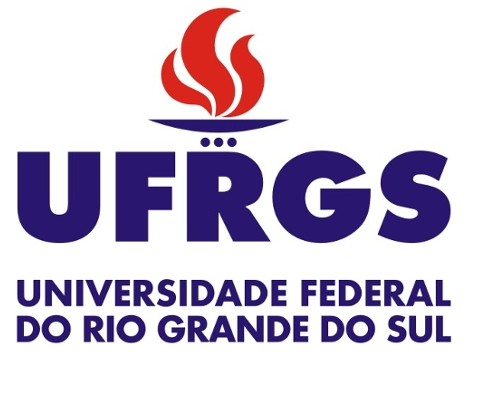 4/12/16
Thaisa Storchi Bergmann, Local vs. Global Proc. Gal.,  Cozumel, April 2016
1
AGNIFS (AGN Integral Field Spectroscopy) collaboration: Feeding and Feedback in nearby AGN
Thaisa Storchi Bergmann
Rogemar A. Riffel 
Rogério Riffel
Dinalva A. Sales
Jaderson Schimoia
Daniel Ruschell Dutra
Allan Schnorr Müller 
Guilherme Couto 
Astor Schönell Jr.
Marlon Diniz
Carine Brum
Hekateline Carpes 
Izabel Freitas
Natacha Z. Dametto
Fausto K. B. Barbosa
Bruno Dall’Agnol de Oliveira
Mônica Tergolina
Nicolas D. Mallmann
Janaína Nascimento
Luis  Gabriel Dahmer Hahn
Miriani G. Pastoriza
+
Richard Davies (MPE)
Andrew Robinson (RIT)
Luis Colina (CAB-CSIC)
Davide Lena (RIT)
Martin Elvis (CfA)
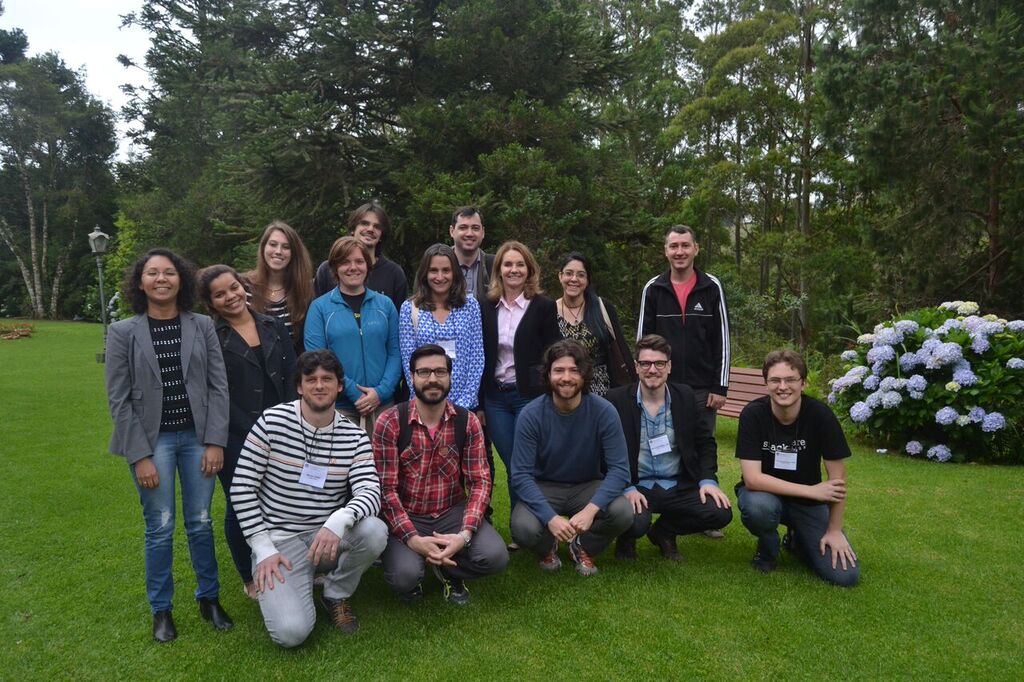 4/12/16
Thaisa Storchi Bergmann, Local vs. Global Proc. Gal.,  Cozumel, April 2016
2
Previous studies integrated spectra (inner 300 pc – 1 kpc)
Terlevich+90-95, Heckman+95-98, Nelson & Whittle 1996, Origlia+90’s, Kauffmann+03 (SDSS-III) for luminous AGN: excess contribution of young to intermediate age stars to the spectra of  AGN hosts;
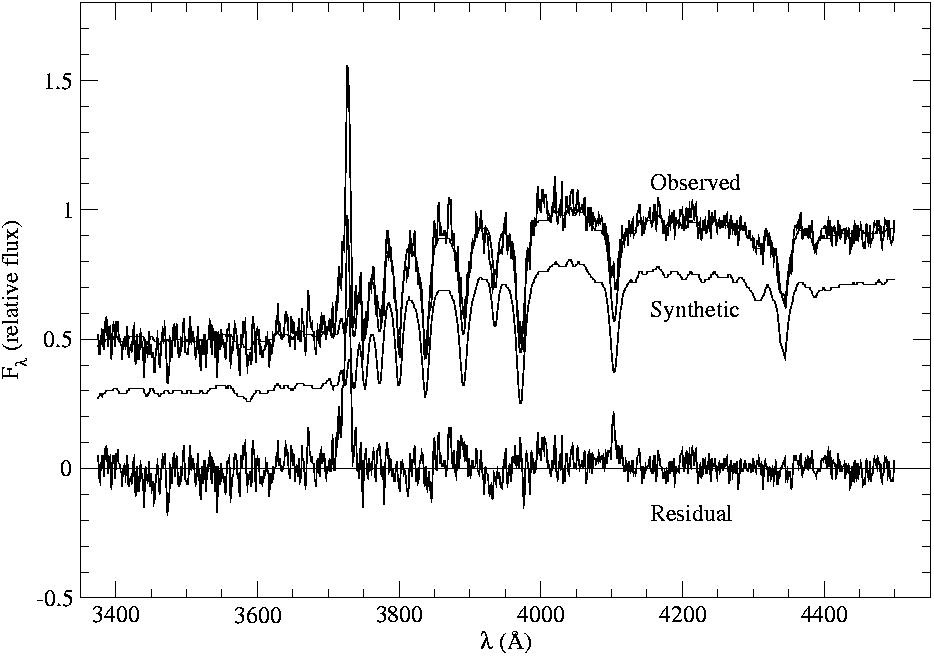 Cid Fernandes +98, Storchi-Bergmann+98,+01,  Schmitt+99, Gonzalez-Delgado+01: 50% of Seyfert 2 galaxies have young or  intermediate age stars within inner ~500 pc;
Intermediate age stars: high order Blamer lines
4/12/16
Thaisa Storchi Bergmann, Local vs. Global Proc. Gal.,  Cozumel, April 2016
3
Outline
Global: sampling 1-2 kpc scales - AGNs in MaNGA SDSS-IV (Mapping Nearby Galaxies at the Apache Point Observatory): preliminary results on stellar population synthesis

Local: sampling 10-100 pc scales – nearby AGN observed with Gemini IFUs

Relation with molecular gas 

Conclusions and evolutionary scenario
4/12/16
Thaisa Storchi Bergmann, Local vs. Global Proc. Gal.,  Cozumel, April 2016
4
Global: MaNGA AGN
MPL-4 (4th Product Launch): 1390 datacubes, 48 AGN

41: Low-luminosity AGN (SDSS-III) 

Only 7 “Strong” AGN (Kaufmann+03): L[OIII]>1040 erg/s, auxiliary sample (PI Jenny Greene)

LIneA (Laboratório Interinstitucional de e-Astronomia)
4/12/16
Thaisa Storchi Bergmann, Local vs. Global Proc. Gal.,  Cozumel, April 2016
5
Paper I: first 48 AGN + 84 control sample – M, z, C, axial ratio (Rembold+16)
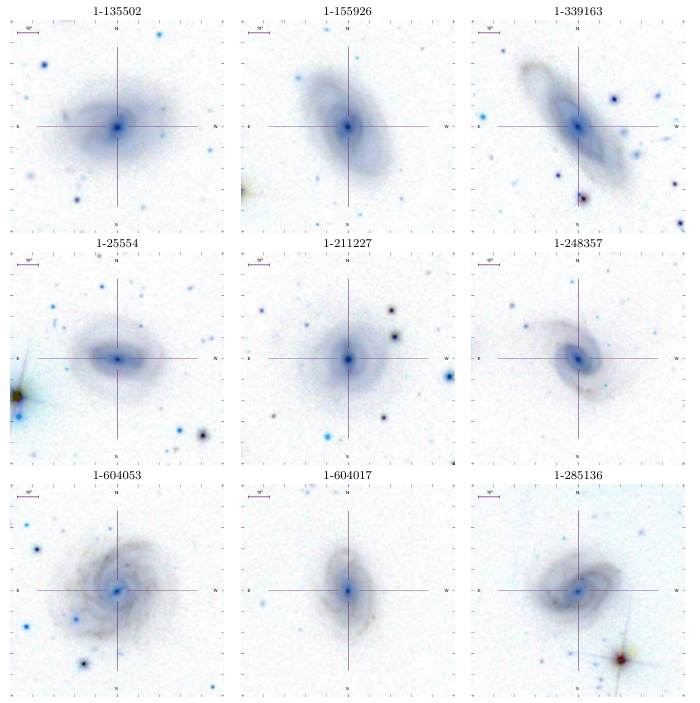 AGN                   Control               Control
AGN                   Control               Control
4/12/16
Thaisa Storchi Bergmann, Local vs. Global Proc. Gal.,  Cozumel, April 2016
6
Paper I: first 48 AGN + 84 controls – matched in M, z, C, axial ratio (Rembold+16)
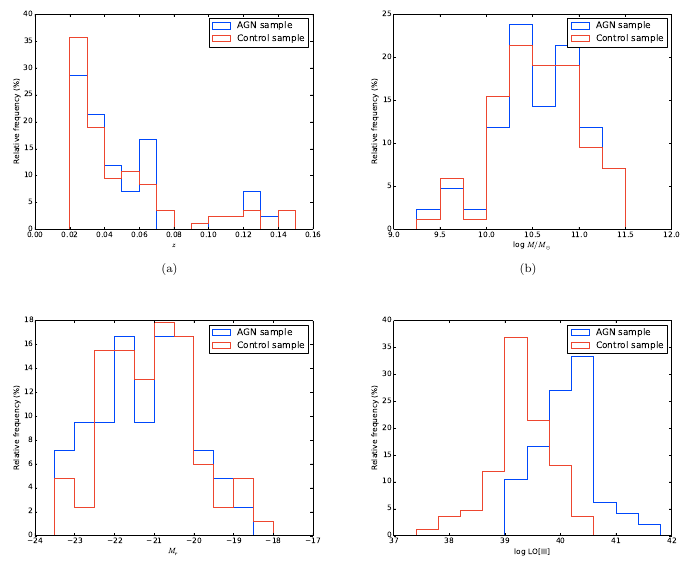 4/12/16
Thaisa Storchi Bergmann, Local vs. Global Proc. Gal.,  Cozumel, April 2016
7
Paper I: stellar population synthesis of SDSS-III spectra (using Starlight, Cid Fernandes 2005)
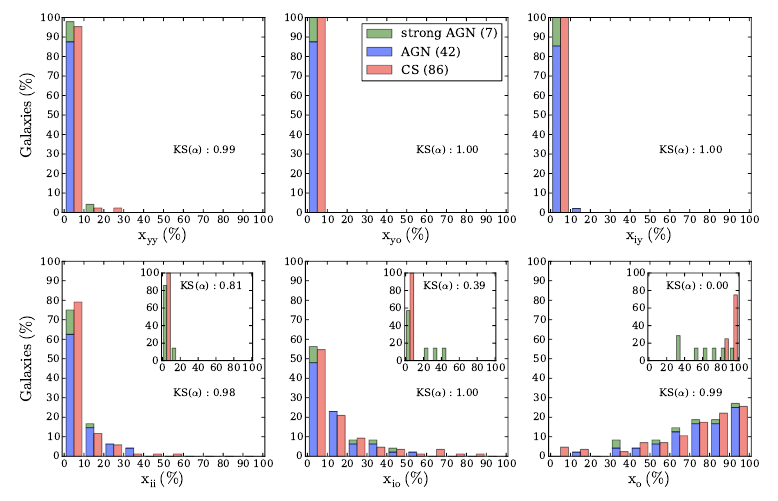 0.5-10 x 106yr
25-40 x 106yr
100-290 x 106yr
640-905 x 106yr
4-13 x 109yr
1-2.6 x 109yr
4/12/16
Thaisa Storchi Bergmann, Local vs. Global Proc. Gal.,  Cozumel, April 2016
8
Paper I: stellar population synthesis of SDSS-III spectra (using Starlight, Cid Fernandes 2005)
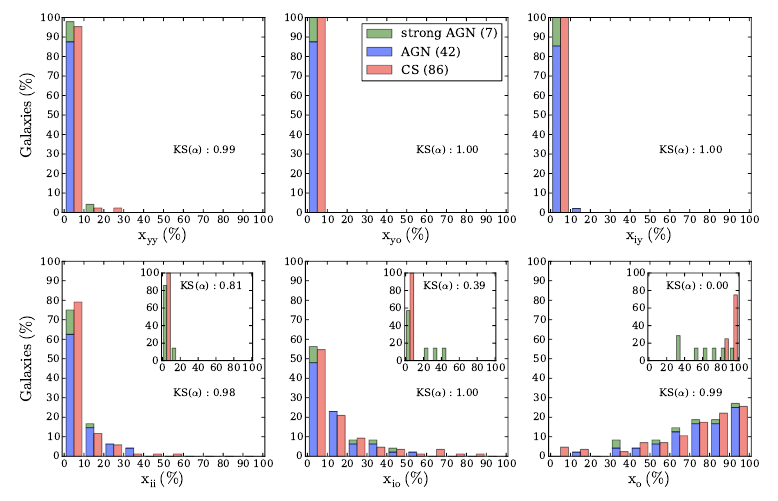 Low-luminosity AGN: no difference from controls
4/12/16
Thaisa Storchi Bergmann, Local vs. Global Proc. Gal.,  Cozumel, April 2016
9
Paper I: stellar population synthesis of SDSS-III spectra (using Starlight, Cid Fernandes 2005)
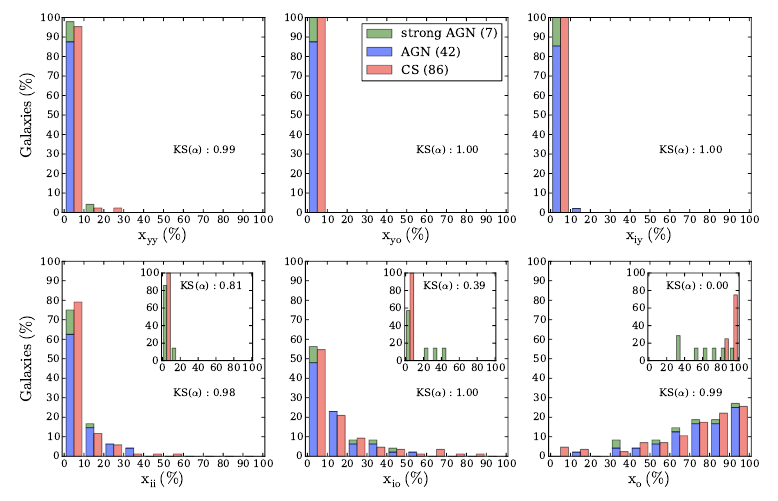 Strong AGN: more intermediate age star formation?
4/12/16
Thaisa Storchi Bergmann, Local vs. Global Proc. Gal.,  Cozumel, April 2016
10
Paper II,preliminary: Resolved stellar population of MaNGA datacubes (Mallman+16)
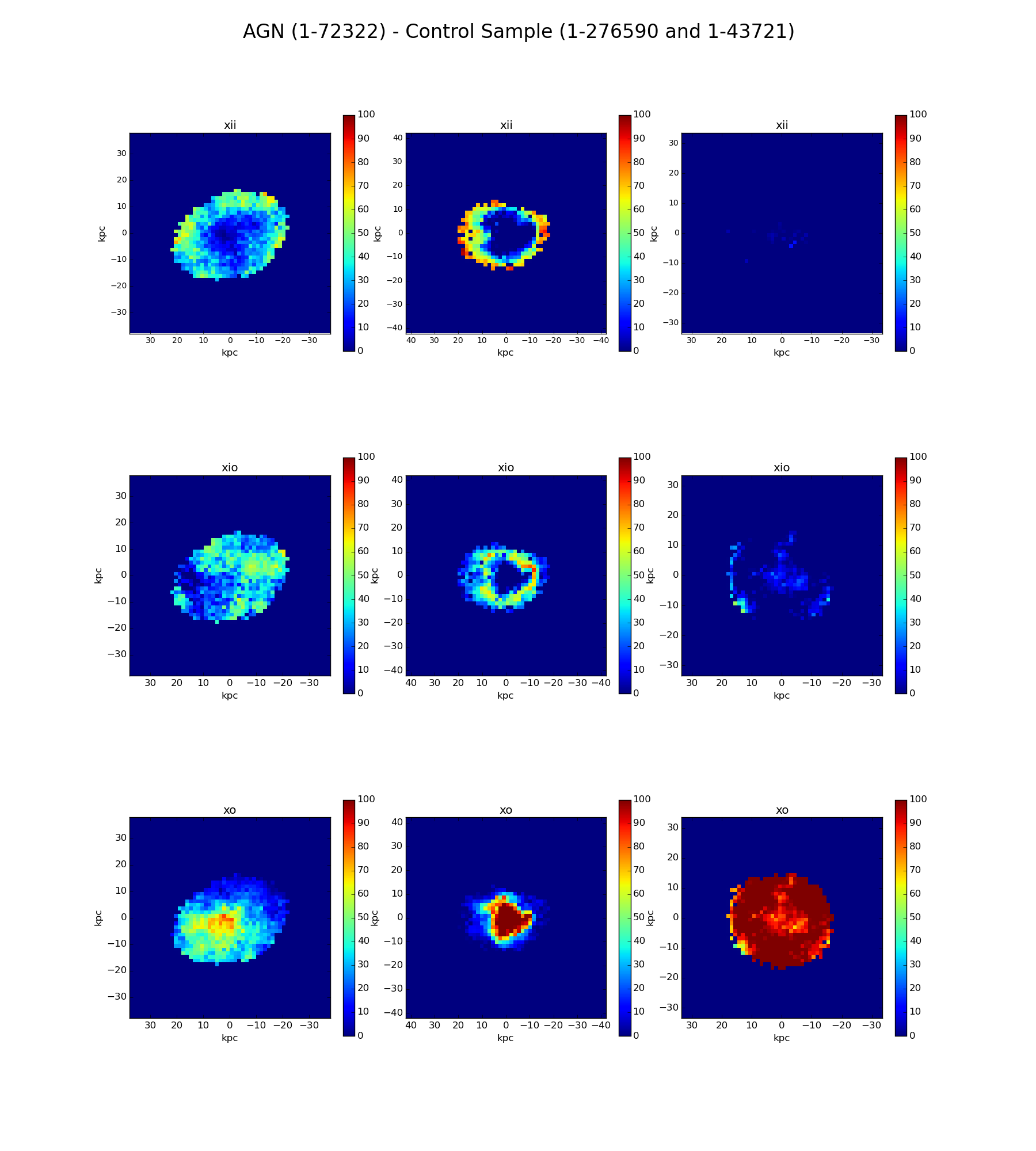 4/12/16
Thaisa Storchi Bergmann, Local vs. Global Proc. Gal.,  Cozumel, April 2016
11
Paper II,preliminary: Resolved stellar population of MaNGA datacubes (Mallman+16)
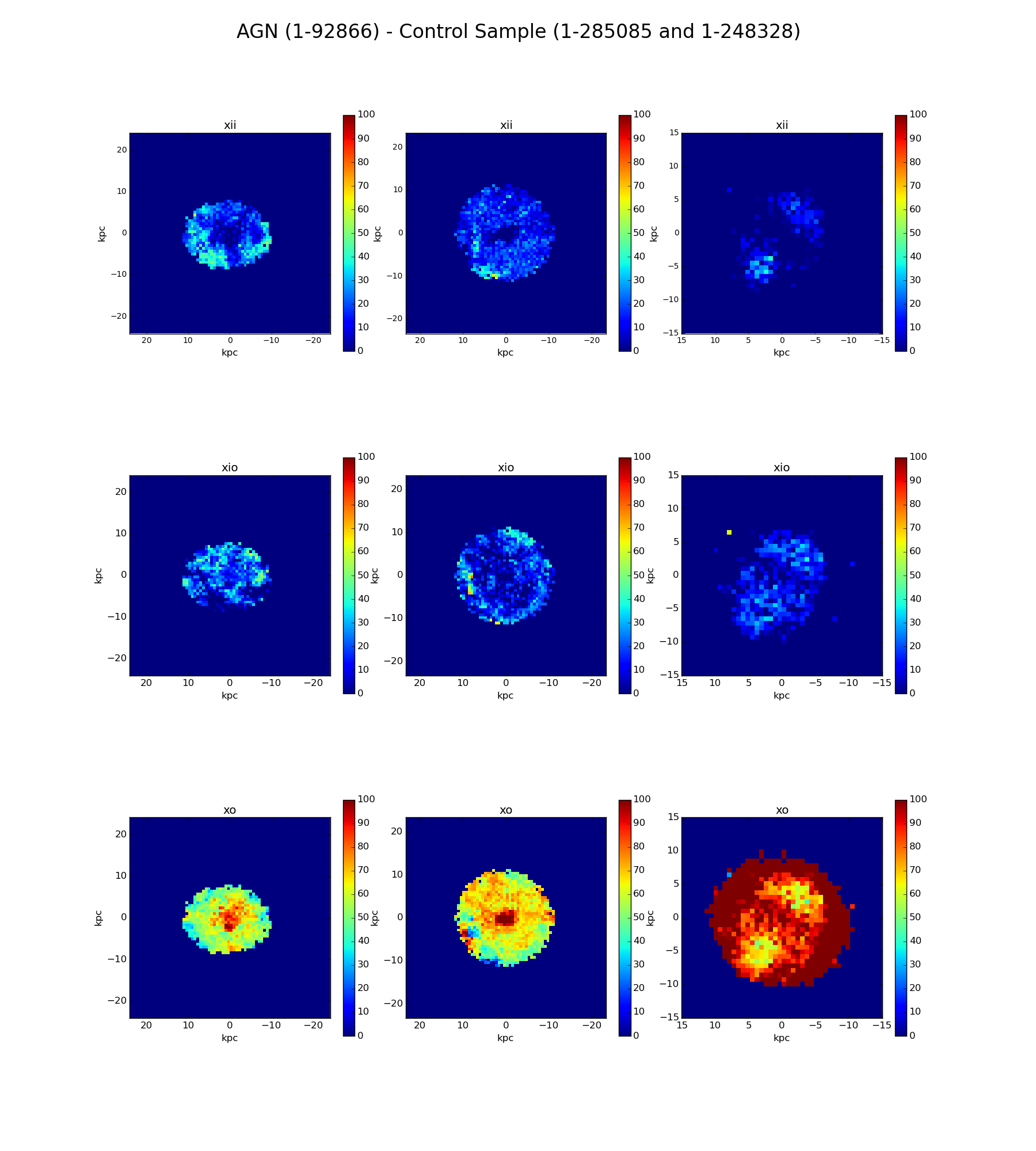 4/12/16
Thaisa Storchi Bergmann, Local vs. Global Proc. Gal.,  Cozumel, April 2016
12
Paper II,preliminary: Resolved stellar population of MaNGA datacubes (Mallman+16)
4/12/16
Thaisa Storchi Bergmann, Local vs. Global Proc. Gal.,  Cozumel, April 2016
13
Paper II,preliminary: Resolved stellar population of MaNGA datacubes (Mallman+16)
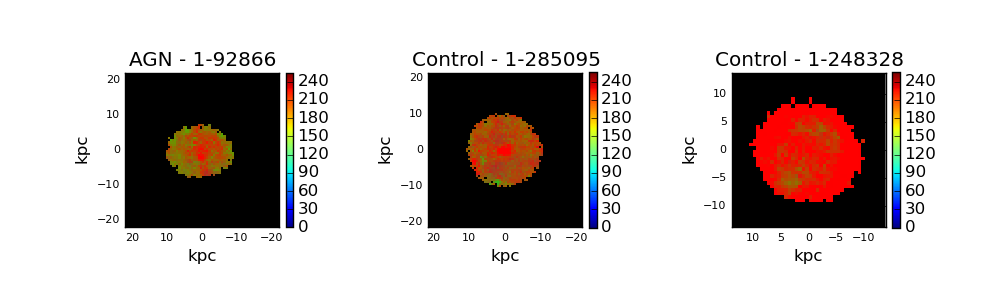 4/12/16
Thaisa Storchi Bergmann, Local vs. Global Proc. Gal.,  Cozumel, April 2016
14
Paper II,preliminary: Resolved stellar population of MaNGA datacubes (Mallman+16)
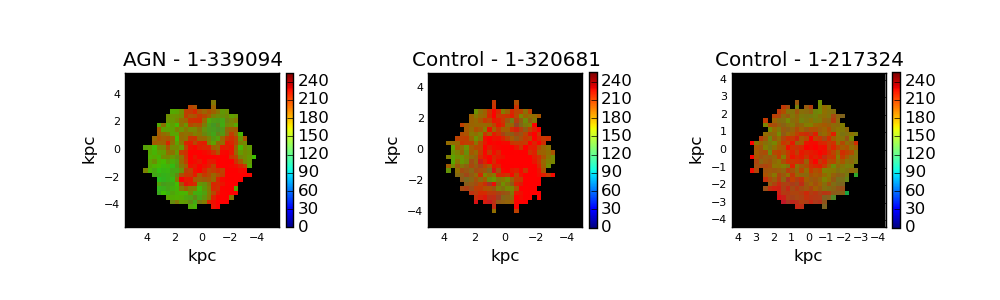 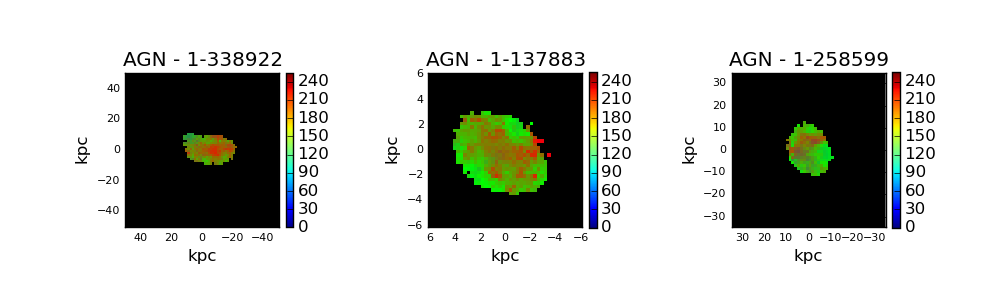 4/12/16
Thaisa Storchi Bergmann, Local vs. Global Proc. Gal.,  Cozumel, April 2016
15
Paper II,preliminary: Resolved stellar population of MaNGA datacubes (Mallman+16)
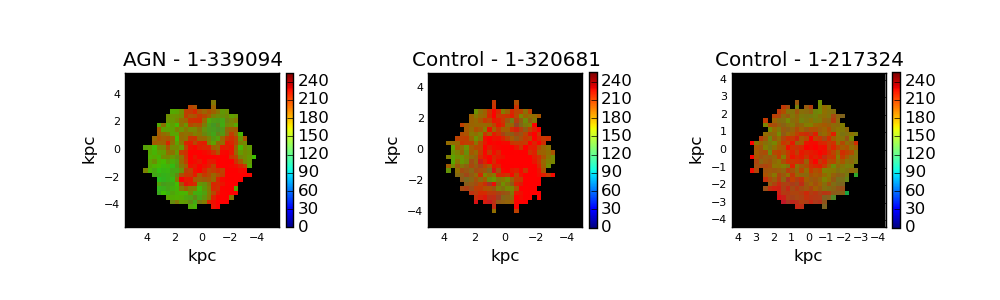 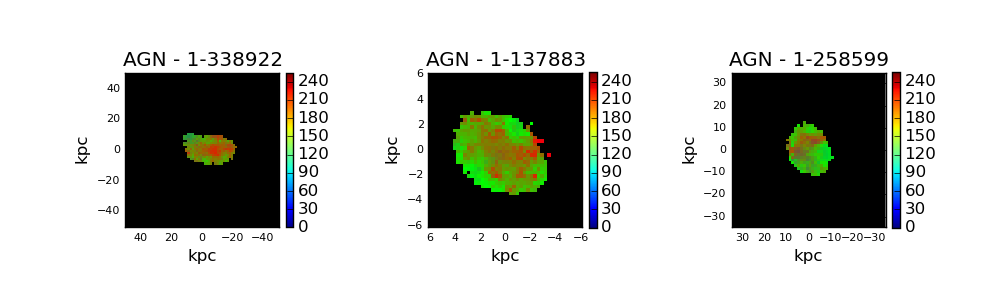 Strong AGN: plenty of intermediate age stars
4/12/16
Thaisa Storchi Bergmann, Local vs. Global Proc. Gal.,  Cozumel, April 2016
16
Local: Zooming in with Gemini IFUs
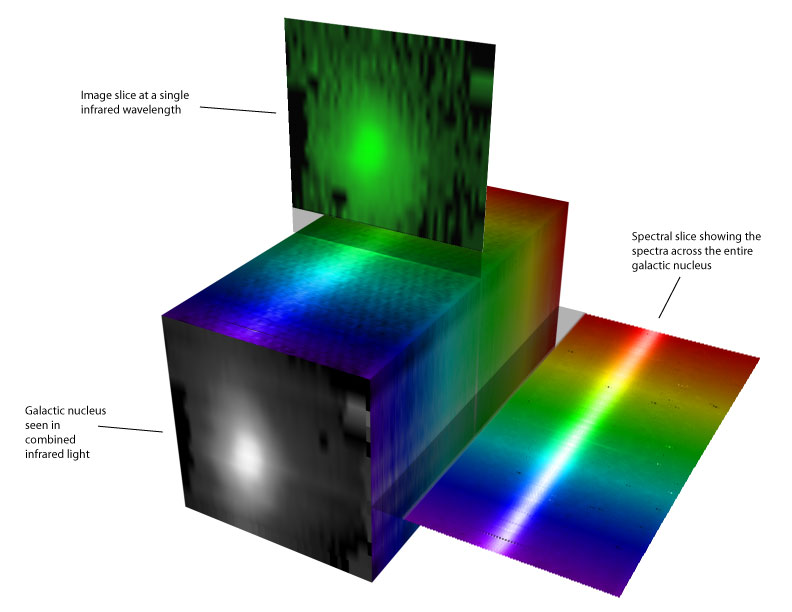 Optical: GMOS IFU
FOV: 3.5”x5” or 5”x7”
Sampling 0.2” 
PSF ~ 0.6” 
R~2500

Near-IR :NIFS + ALTAIR (adaptative optics)
FOV: 3” x 3”
Sampling: 0.04”×0.1”
PSF ~ 0.1”
R~5500, Z, J, H, K
4/12/16
Thaisa Storchi Bergmann, Local vs. Global Proc. Gal.,  Cozumel, April 2016
17
Local: Zooming into the inner kpc:
MaNGA overview paper: Bundy+15: 2”~ 1-2 kpc
NIFS, Diniz+15: 0.1”= 15 pc
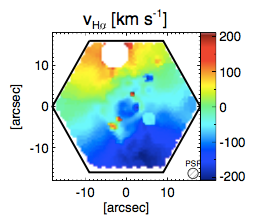 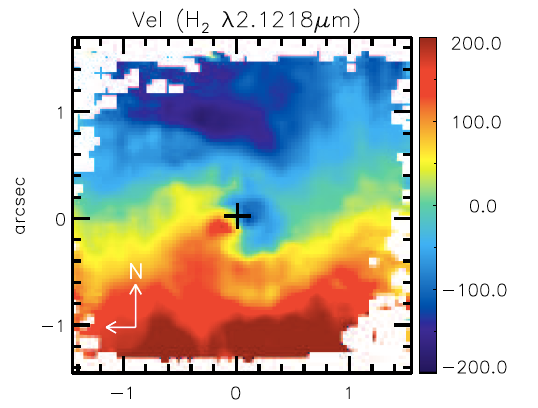 4/12/16
Thaisa Storchi Bergmann, Local vs. Global Proc. Gal.,  Cozumel, April 2016
18
Project: Feeding and Feedback on local AGN: inflows, outflows, stellar population
BAT-Swift AGN with L(14−195keV) > 1042 erg/s

 GMOS-IFU, optical, 22 sources

Near-IR North, Gemini NIFS: sample of 26 AGNs: young stars in 10 analyzed datacubes

Near-IR South, ESO XShooter+SINFONI, PI Rick Davies: sample of 20 most luminous AGN+control sample
4/12/16
Thaisa Storchi Bergmann, Local vs. Global Proc. Gal.,  Cozumel, April 2016
19
NIFS: Sy 2 Mrk1066 (Riffel +10,+11)
0.1”: 24 pc

CO bands at 2.3μm

Low-σ ring at 300 pc:
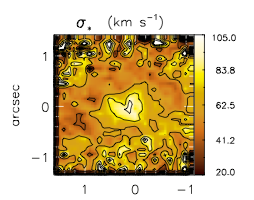 4/12/16
Thaisa Storchi Bergmann, Local vs. Global Proc. Gal.,  Cozumel, April 2016
20
Stellar population synthesis, Mrk1066
Low-σ ring at 300 pc: intermediate-age (300-700 Myr) stellar population
4/12/16
Thaisa Storchi Bergmann, Local vs. Global Proc. Gal.,  Cozumel, April 2016
21
NIFS, Near-IR: Sy 1, NGC5548 (Schöenell+16)
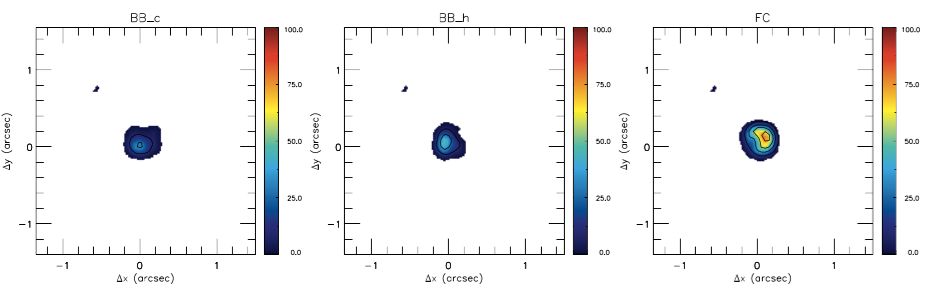 0.1”=40 pc; ring of interm. age pop.: 200pc
4/12/16
Thaisa Storchi Bergmann, Local vs. Global Proc. Gal.,  Cozumel, April 2016
22
NIFS, near-IR: NGC 1068 (Barbosa+14)
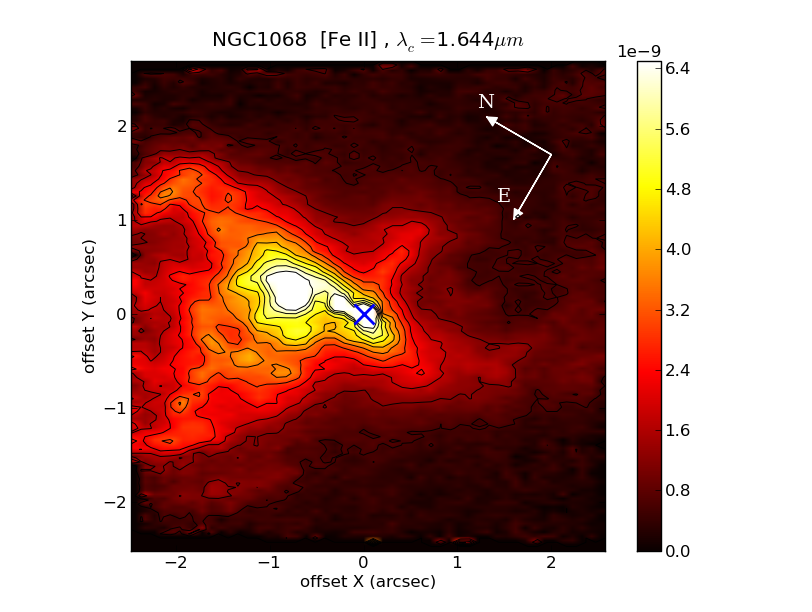 HST [OIII]
Sb, Seyfert 2
 
500 pc x 500 pc

0.1”= 7 pc

[FeII]: 250 pc from nucleus: broader than conical shape of [OIII]; 

H2: 100 pc (radius) off-centered ring
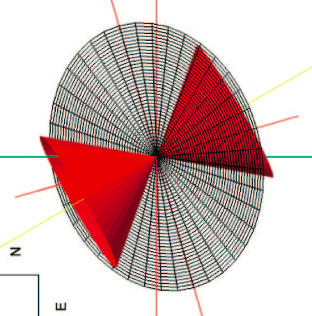 Das et al. 2006
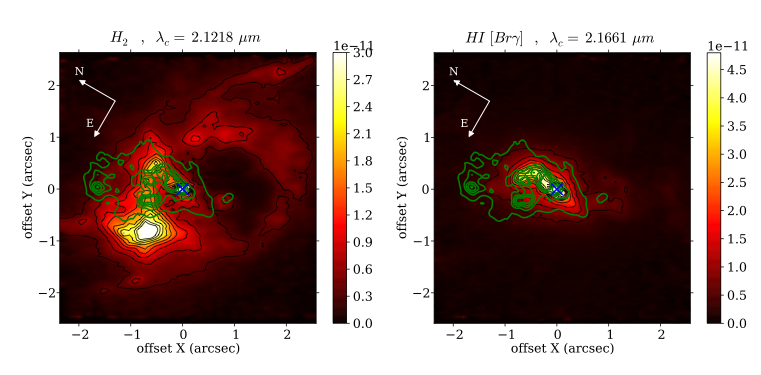 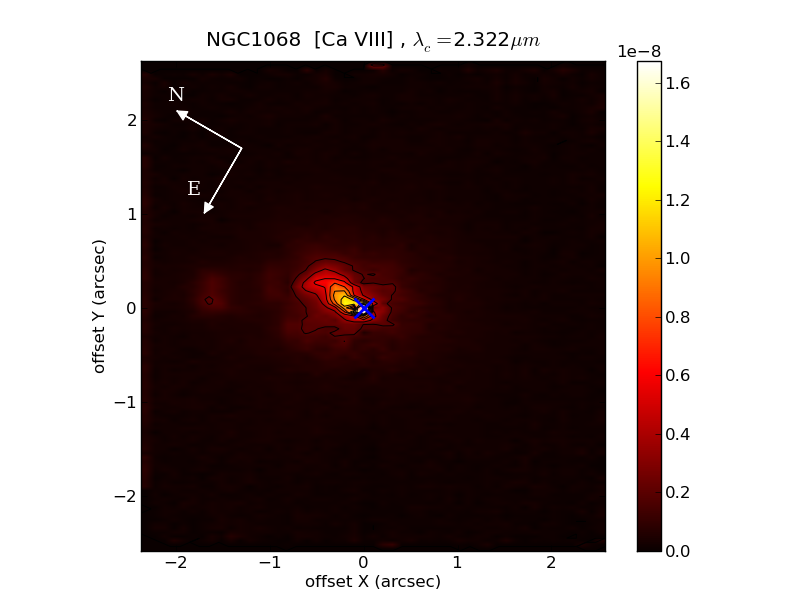 4/12/16
Thaisa Storchi Bergmann, Local vs. Global Proc. Gal.,  Cozumel, April 2016
23
Stellar population + kinematics (Storchi-Bergmann +12)
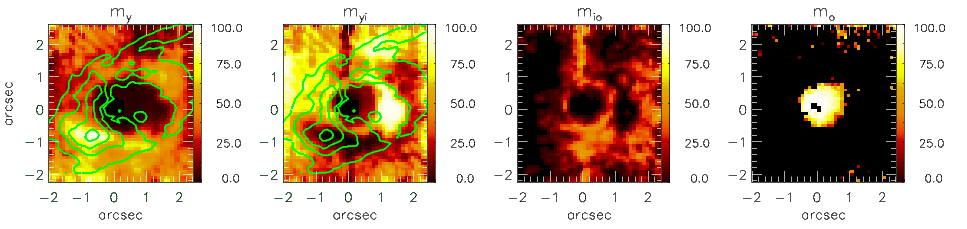 100 pc ring of young stars correlated with H2 emission

Low-σ ring (~70 pc): correlates with young-to-intermediate age stellar population (300Myr)

Also seen by Davies et al. 2007  in SINFONI data
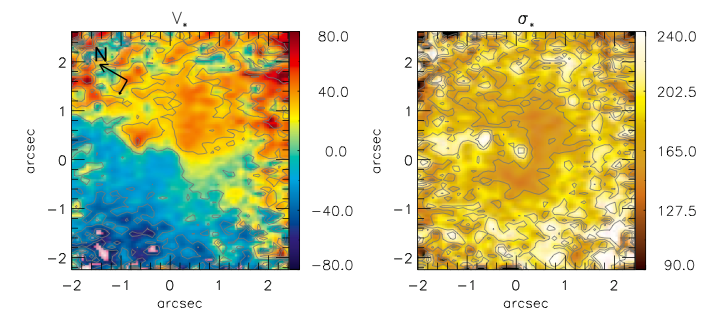 4/12/16
Thaisa Storchi Bergmann, Local vs. Global Proc. Gal.,  Cozumel, April 2016
24
Near-IR: Sy 2 NGC7582 (Riffel+09)
0.5”:  50 pc

Stellar kinematics from CO bands

Low σ ring at ~ 100 pc
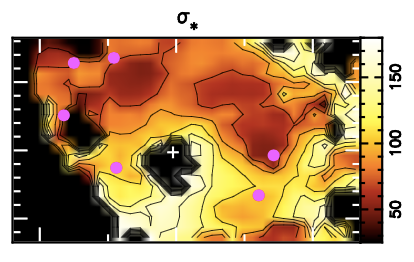 4/12/16
Thaisa Storchi Bergmann, Local vs. Global Proc. Gal.,  Cozumel, April 2016
25
Connection with H2 content and kinematics
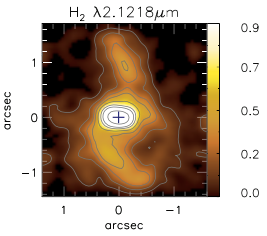 H2: low σ  rotating disks + inflow in nuclear spirals: cold masses 107-109Min inner 100-400 pc

Ex.:  Mrk79, 1”= 450 pc  ->
Large surface mass densities (10 gals.): 400-9,000 M pc-2: typical of starbursts -> Kennicutt-Schmidt Law (1998) -> SFR ~ 1 M yr -1 kpc-2
4/12/16
Thaisa Storchi Bergmann, Local vs. Global Proc. Gal.,  Cozumel, April 2016
26
Conclusions: SB in AGN hosts
Global: MaNGA AGN 1-2 kpc scales:
Initial 48 AGN + control sample;
Preliminary: excess of young/intermediate age stars in high-lumin. AGN

Local: ~100 pc scales, NIFS: 
low-σ* rings at ~100-300 pc from nucleus; ~50% of AGN
young-to-intermediate age stars in AGN within ~300 pc
large molecular gas densities -> starbursts
4/12/16
Thaisa Storchi Bergmann, Local vs. Global Proc. Gal.,  Cozumel, April 2016
27
Conclusions: evolutionary scenario
Gas moving in to feed the SMBH form new stars in inner few 100 pc

“Settling sequence” for dust+gas (Lauer+06): chaotic filaments → spiral → compact disk/ring

Next step -> star formation in disk/ring -> co-evolution SMBH (10-3 M yr-1) and bulge (1 M yr-1 kpc-2) -> consistent with M-sigma relation
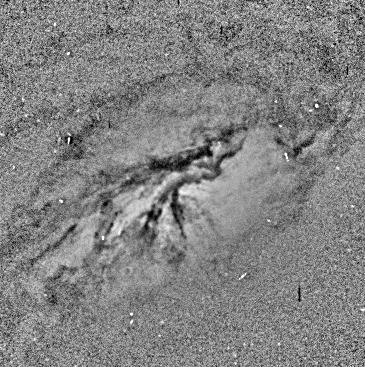 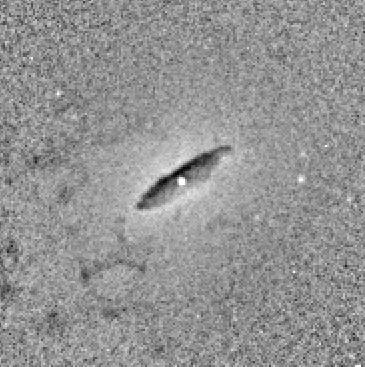 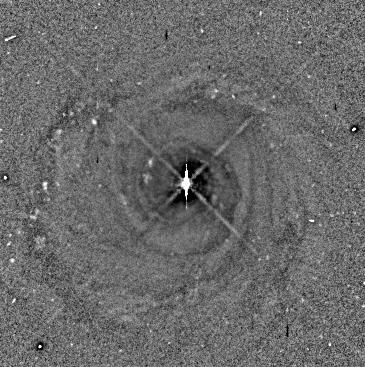 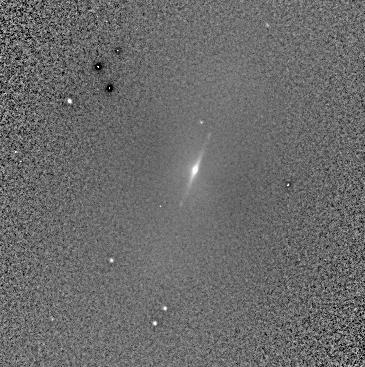 →
→
→
4/12/16
Thaisa Storchi Bergmann, Local vs. Global Proc. Gal.,  Cozumel, April 2016
28
Mrk573, 0.1”=35pc ;NGC5929, 0.1”=20pc
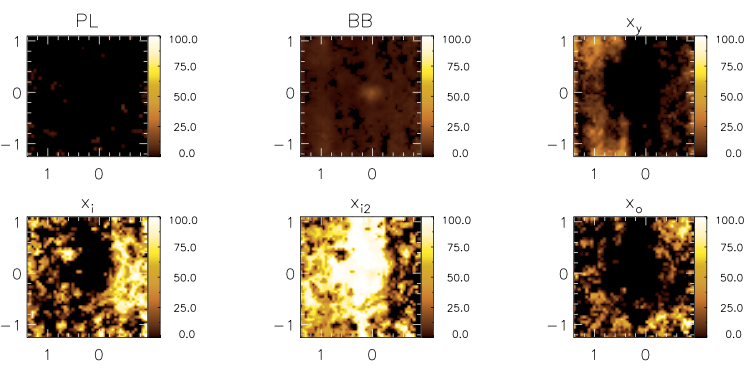 4/12/16
Thaisa Storchi Bergmann, Local vs. Global Proc. Gal.,  Cozumel, April 2016
29
NGC3516, 0.1”=20pc
4/12/16
Thaisa Storchi Bergmann, Local vs. Global Proc. Gal.,  Cozumel, April 2016
30
GMOS-IFU, CaT 8500 A: Low σ* rings
55”
53.5”
NGC4593
0.6”= 100pc
NGC3227
0.6”=50pc
NGC2273
0.6”= 70pc
NGC3516
0.6”=110pc
σ-drops (Marquez+03, Emsellem+04): stars with cold kinematics of gas from which they formed
4/12/16
Thaisa Storchi Bergmann, Local vs. Global Proc. Gal.,  Cozumel, April 2016
31